Знаменитые растения и животные Древнего Египта
Тема 2
Вспомните, что это такое?
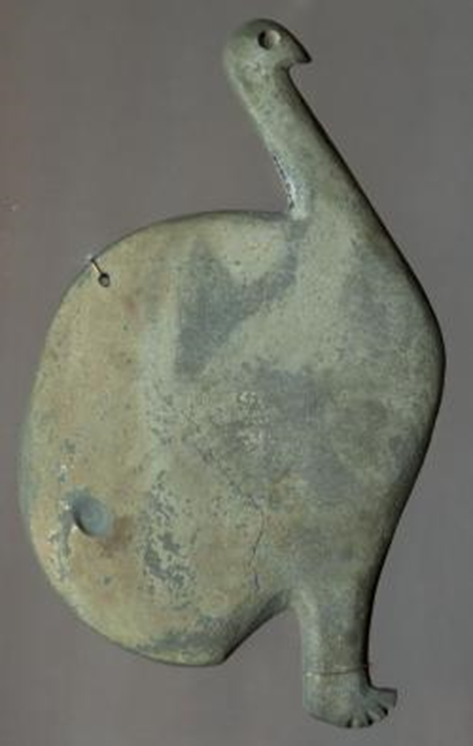 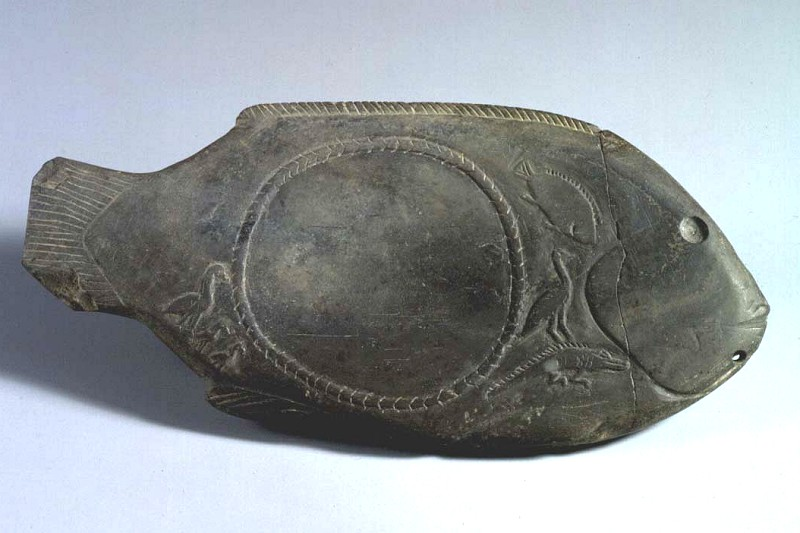 Это палетки – тонкие каменные пластинки для растирания красок, чтобы изготовить косметику (изначально).
Обе палетки сделаны в форме животных (определите, каких). Художники и ремесленники часто находят вдохновение в природе: и современные, и древнеегипетские. Чтобы лучше понимать искусство Древнего Египта, давайте познакомимся с некоторыми, наиболее важными для древних египтян представителями флоры и фауны, а также с произведениями, которые с ними связаны
Флора
Папирус
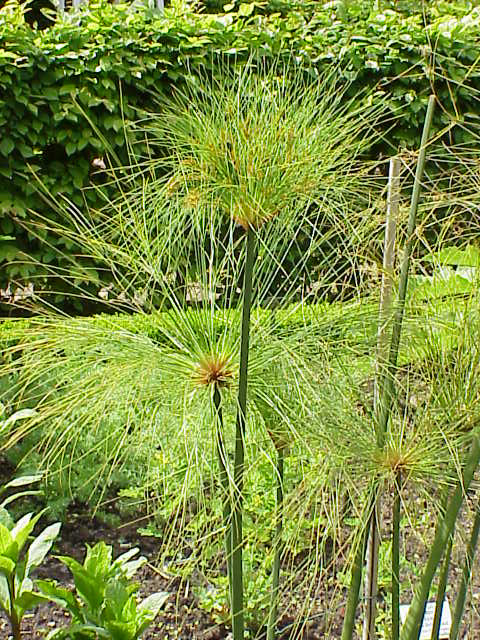 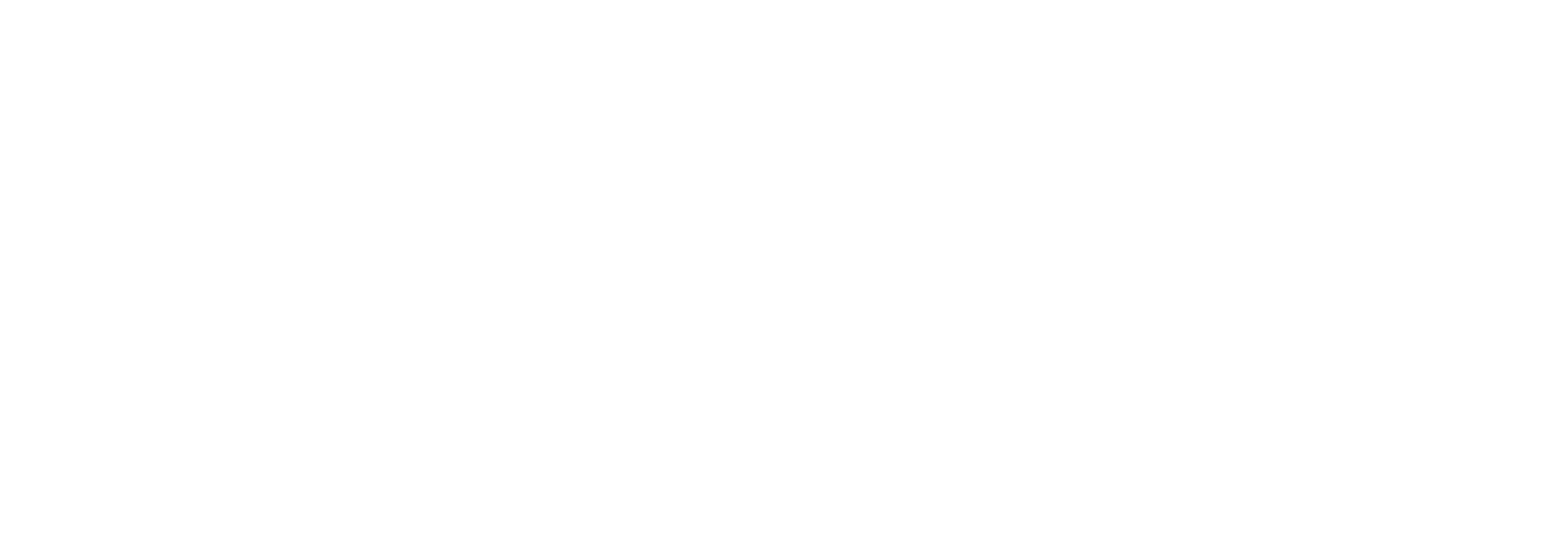 Папирус — очень высокое (до 4—5 м) растение с почти безлистными побегами диаметром до 7 см. Стебли треугольной формы, сверху - крупные зонтиковидные соцветия.
Сейчас папирус гораздо реже встречается в долине Нила
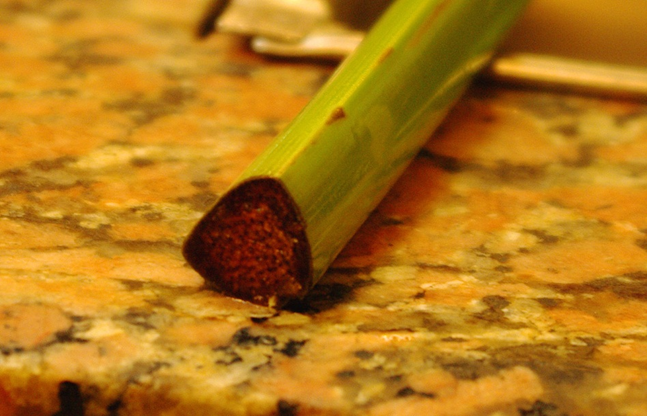 Изготовление бумаги
Египтяне использовали папирус в различных целях, главным образом для изготовления бумаги.
На бумагу распространилось название папируса во многих европейских языках. Вспомните, как слово «бумага» звучит по-английски, к примеру.
Рассмотрим следующий слайд, чтобы понять этот процесс
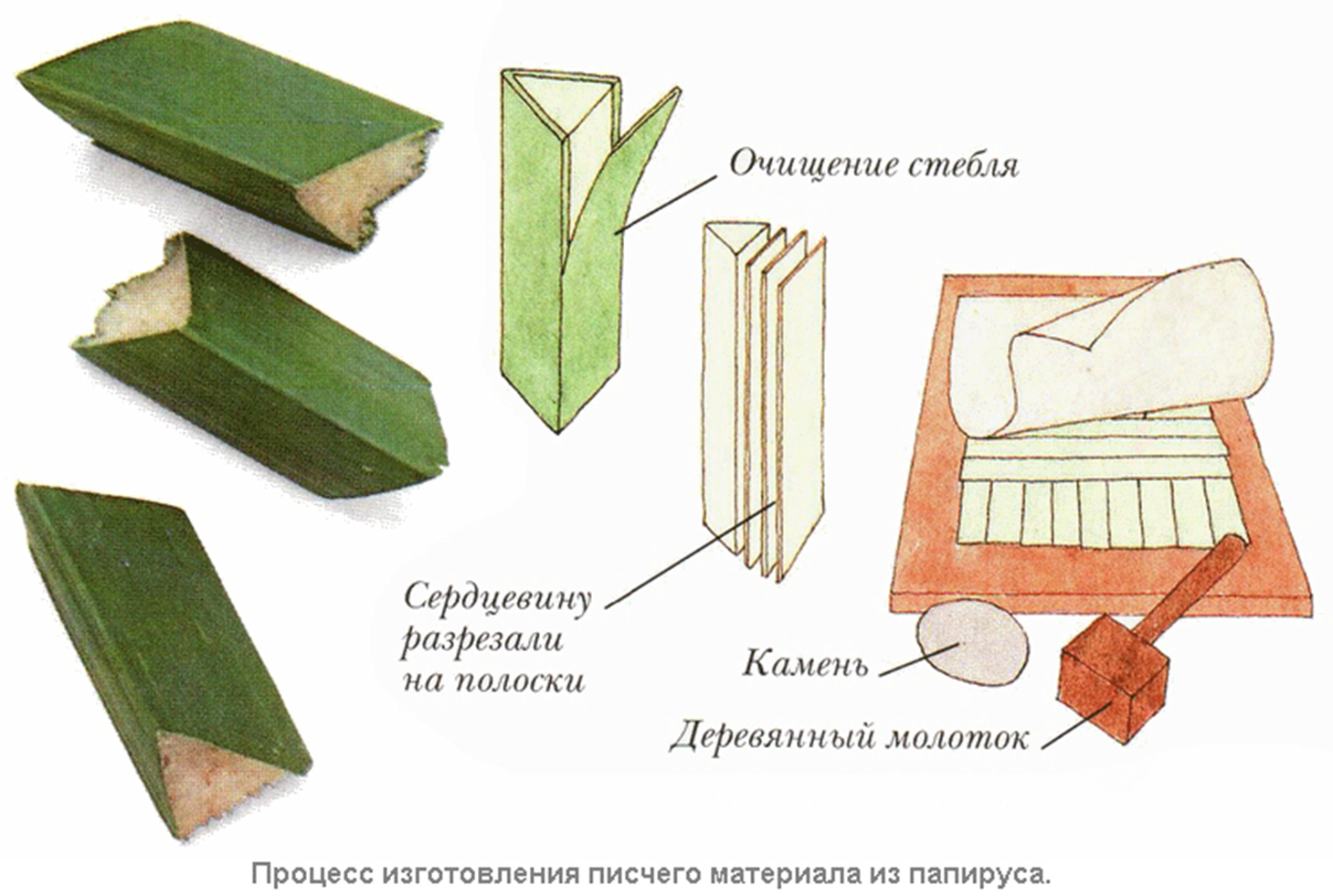 Структура готового папируса
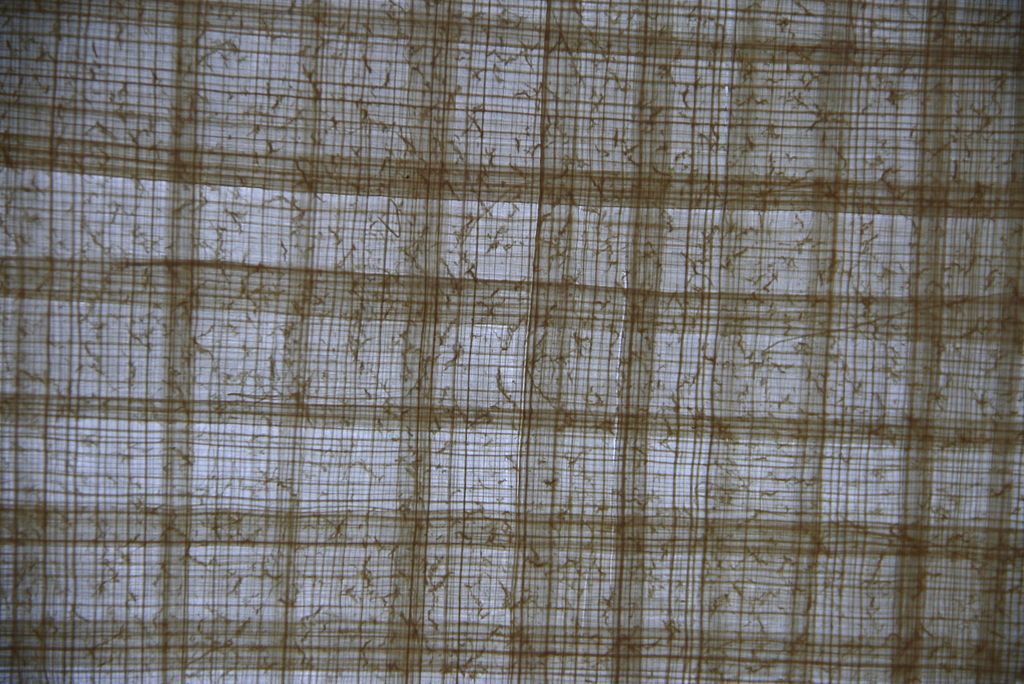 Папирус Весткар
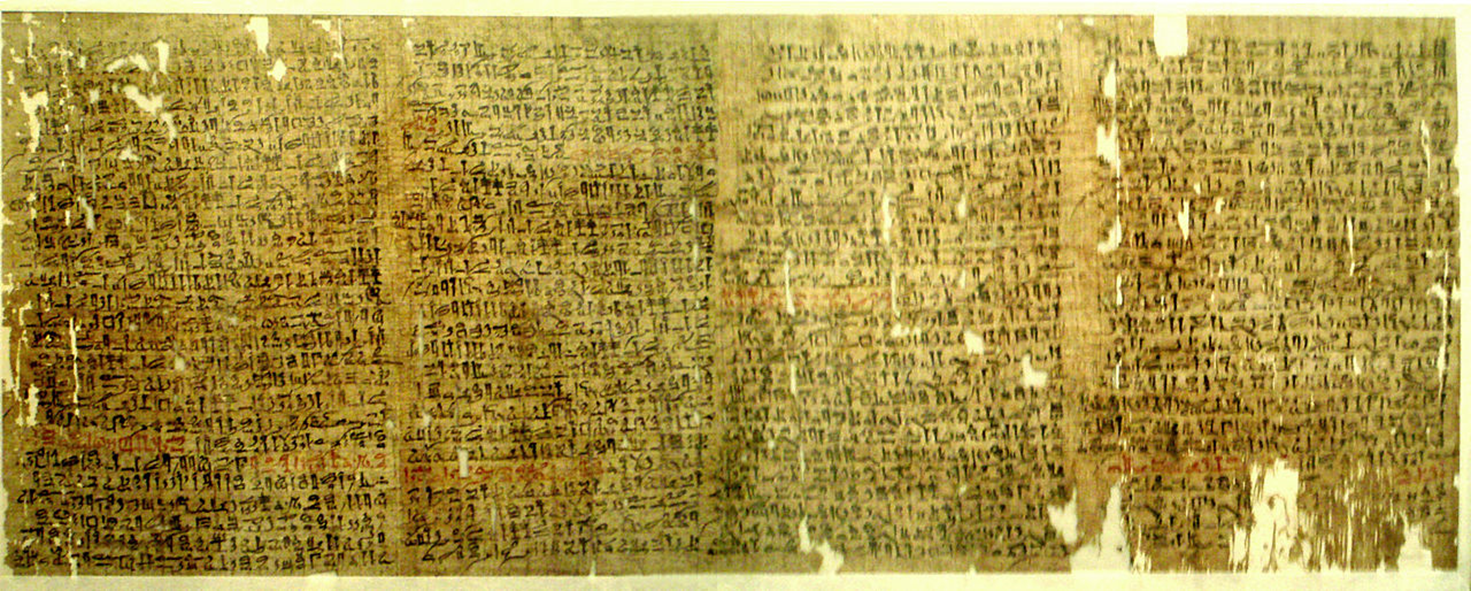 Писцы в Древнем Египте
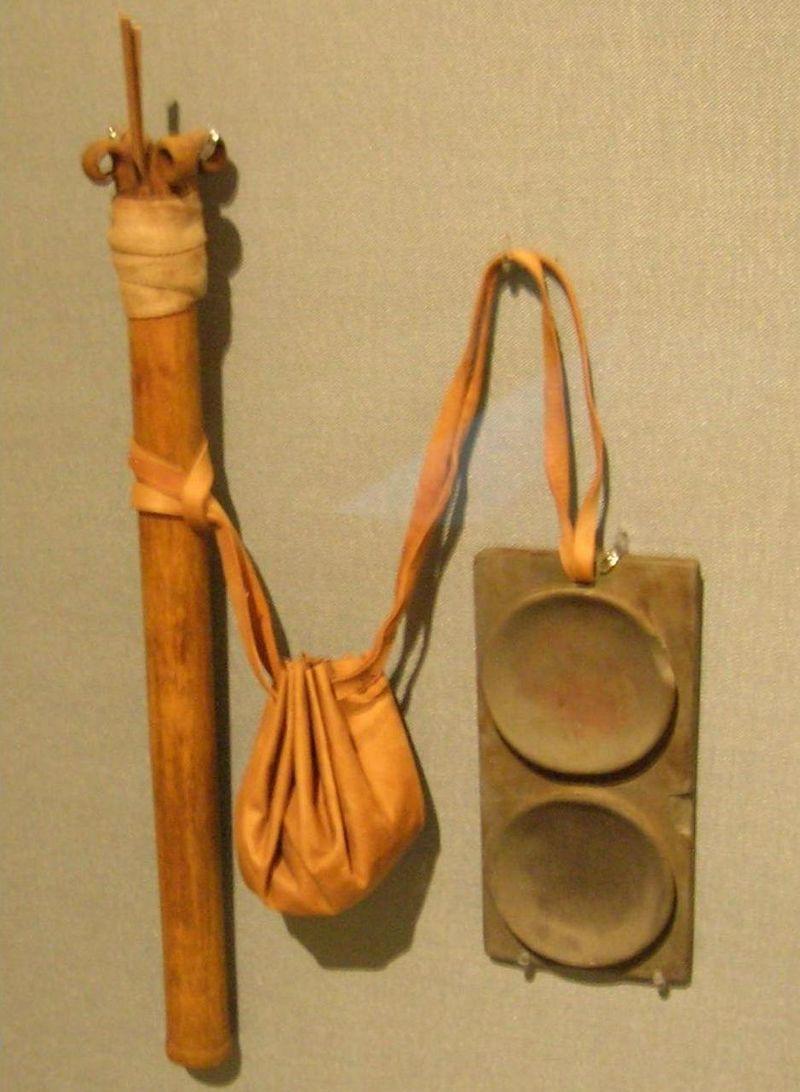 Сейчас писать умеют все, а в Древнем Египте это был  привилегированный класс общества, так как грамотными были только избранные.
 Писцы были учителями, счетоводами, переводчиками, секретарями, а самые высшие из них занимали  высокие государственные посты.
Образование в Древнем Египте высоко ценилось, но получить его могли не все. Дети часто наследовали профессии своих отцов.
Зданий школ  не было, учились при храмах
Инструменты писца
Поучение мудреца Ахтоя своему сыну Пепи
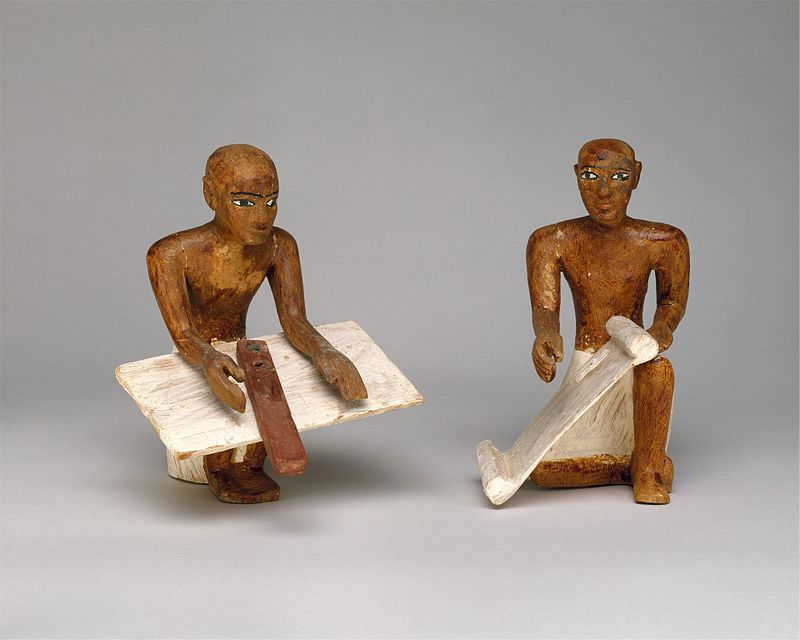 «…Смотри, нет должности, где бы не было начальника, кроме должности писца — ибо он сам начальник…»
Отец наставляет сына о важности и полезности образования писца, чья профессия уважаема, хорошо оплачиваема.
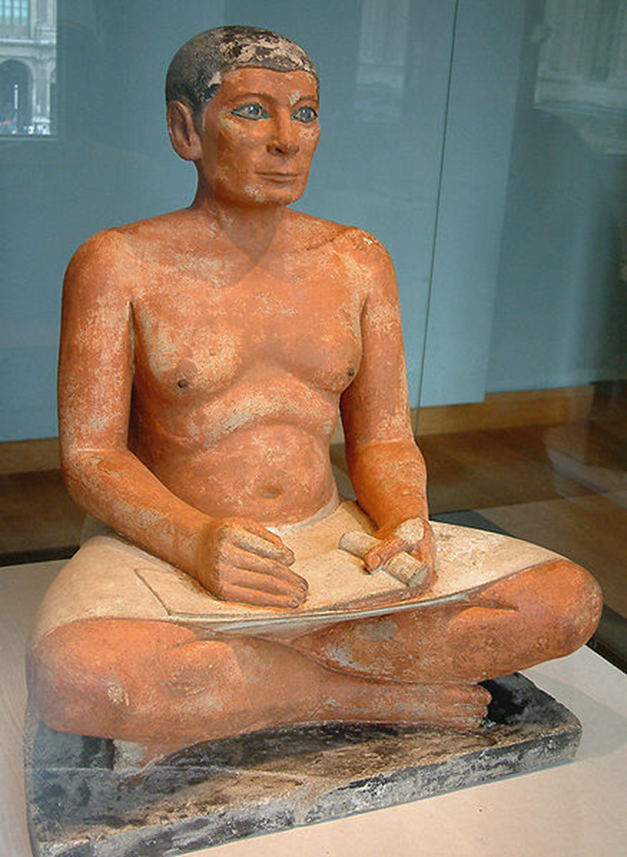 Статуя царского писца Каи (ок. 2500 г. до н.э.), Лувр, Париж
Это одна из самых знаменитых статуй, изображающих писца в типичной позе - сидящим со скрещенными ногами, со свитком папируса на коленях
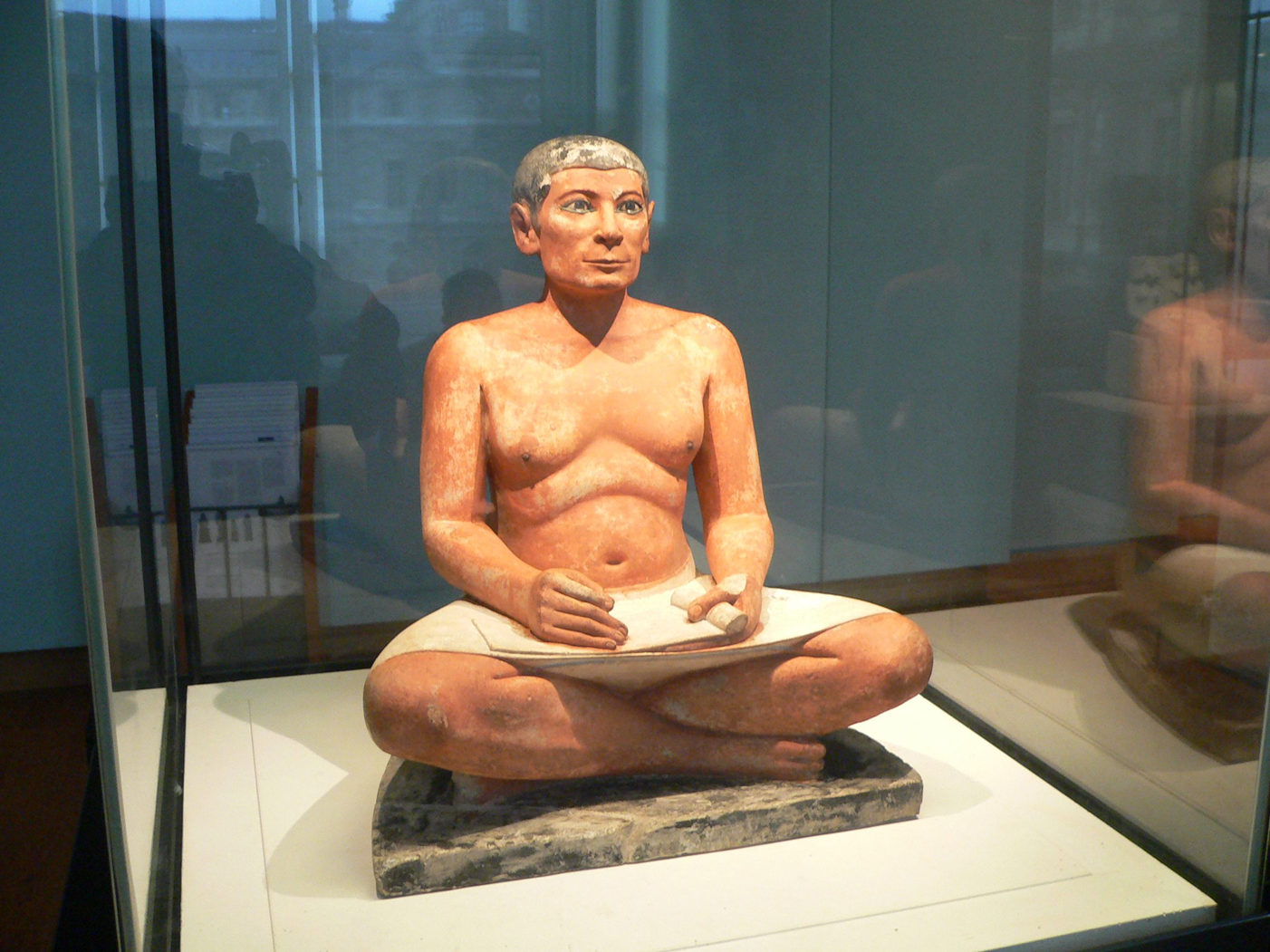 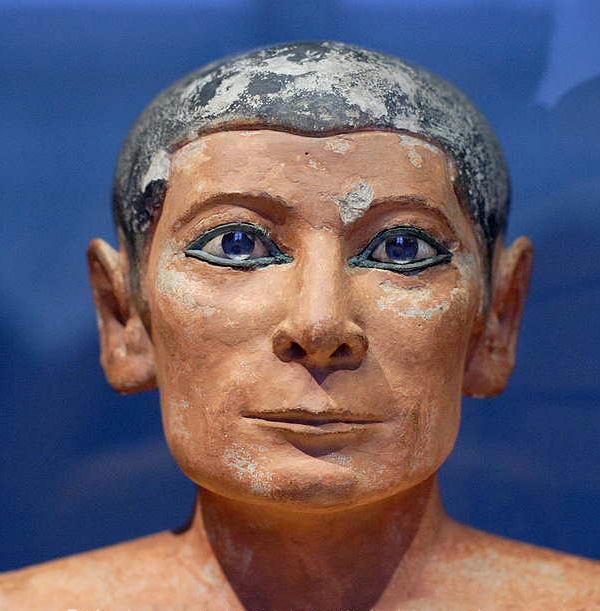 Посмотрите, какое у него умное и внимательное лицо
Но вернемся к растениям
Лотос – священный цветок Древнего Египта
Верхнему Египту лотос служил эмблемой. 
В Древнем Египте были известны два вида водяной лилии, которая по старинке в египтологической литературе именуется «лотосом»: белая (Nymphaea lotus) и голубая (Nymphaea cerulea). Розовый лотос был завезен гораздо позднее.
 То есть, это не совсем лотос, хотя его так и называют
Белый лотос
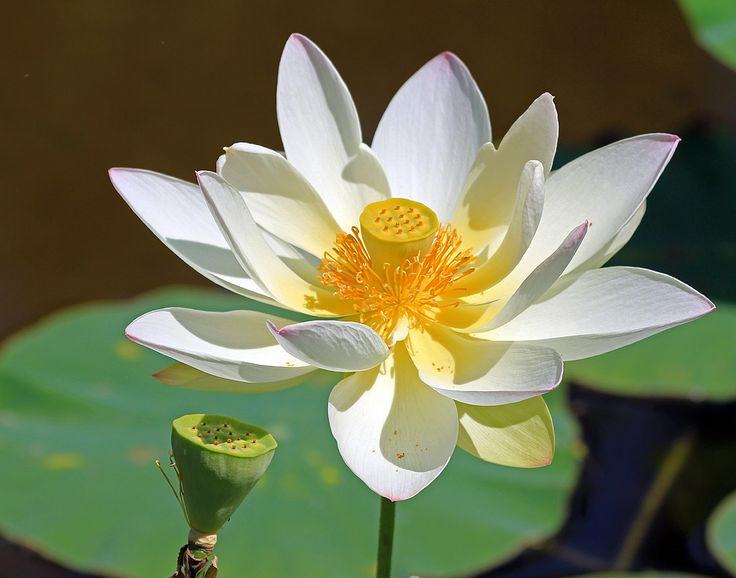 Голубой лотос
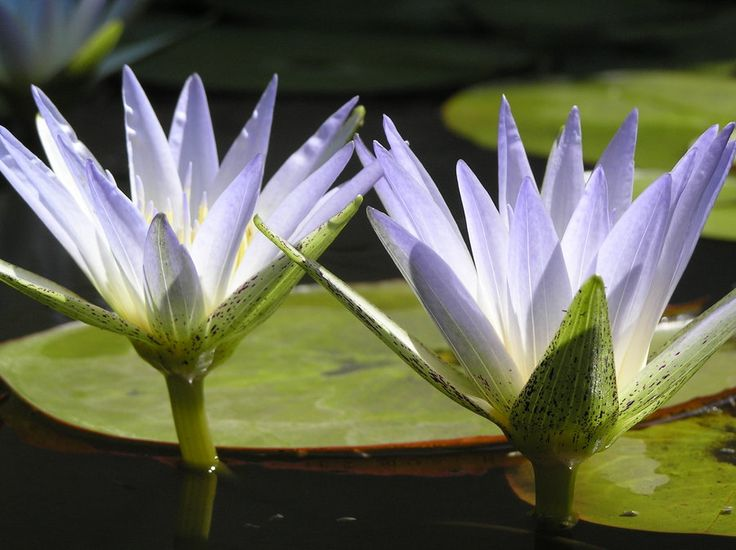 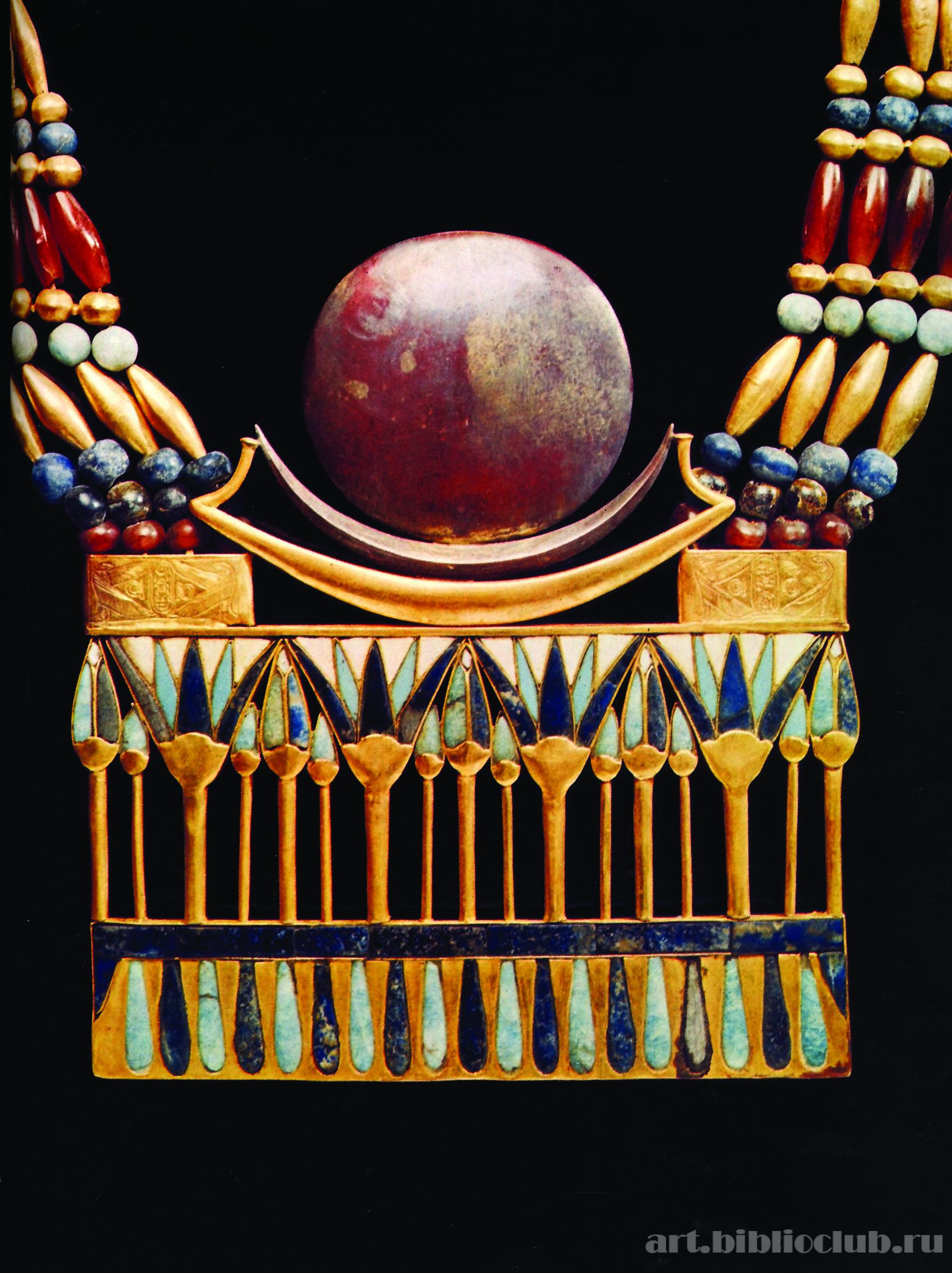 Ожерелье в виде лунной ладьи
Все увидели лотос?
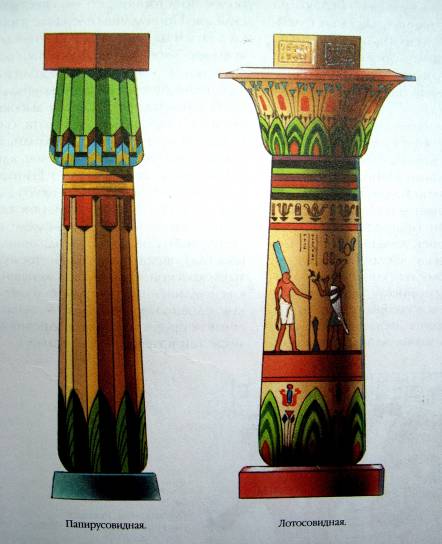 Колонны растительной формы
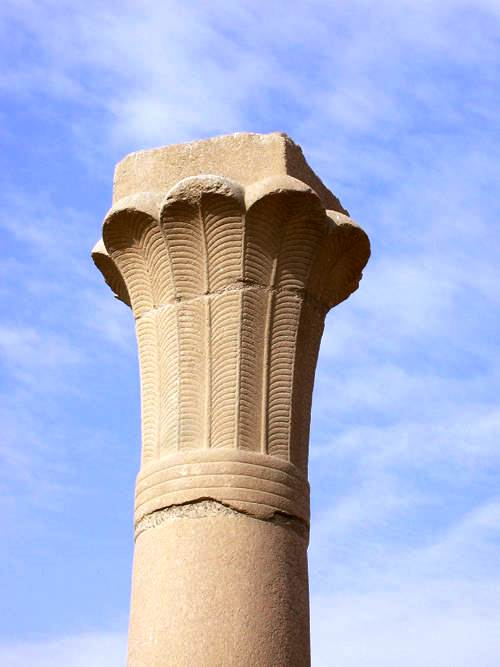 В Древнем Египте возводили колонны, имитирующие растительные формы – цветы и стебли папируса, лотоса в раскрытом и сложенном виде; листья пальмы
Пальмовидная
Фауна
Животный мир очень обильно присутствует в древнеегипетском искусстве, особенно в изображениях богов.
Начнем с самых небольших существ
Священный скарабей
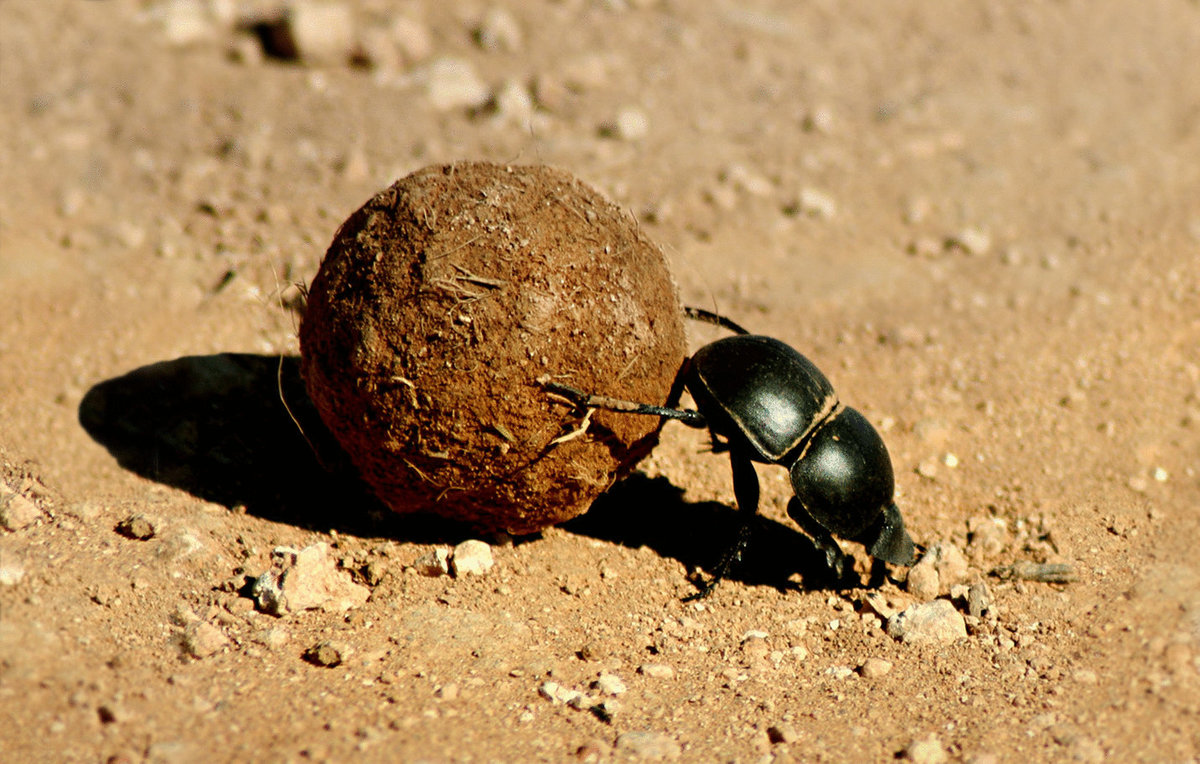 Скарабей — один из самых почитаемых символов Древнего Египта. 
Скарабей перекатывает свой шарик навоза с яйцами с востока на запад, пока зародыши не созреют и не появятся на свет.
Что напоминает шарик навоза?
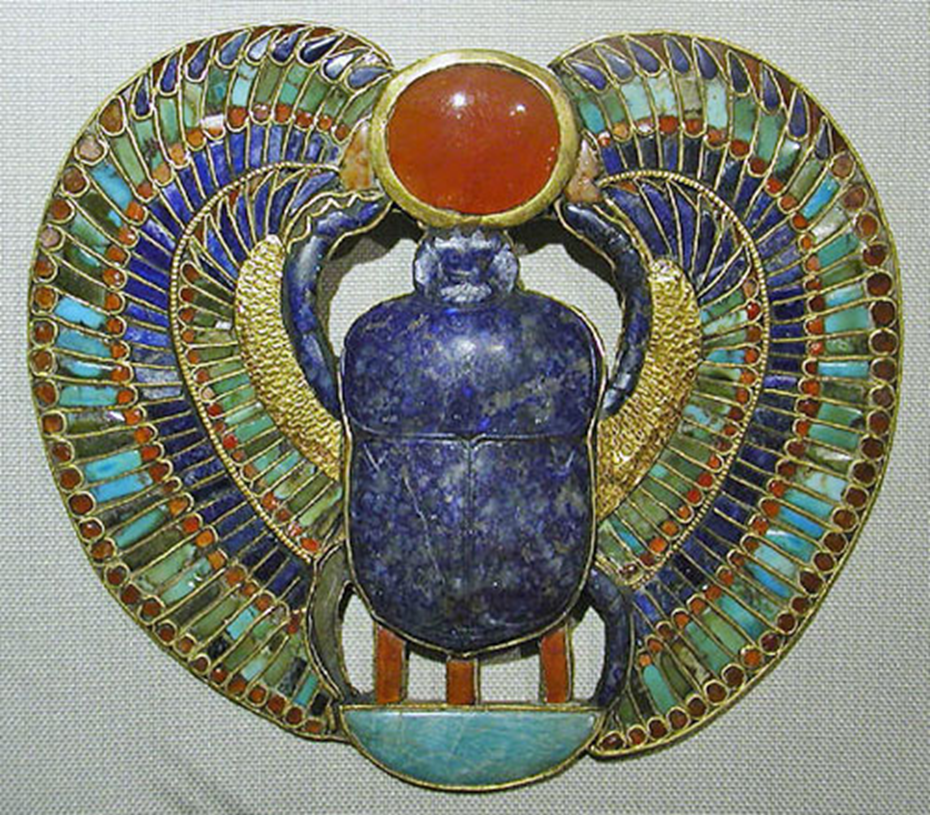 Пектораль в форме скарабея
Священный ибис
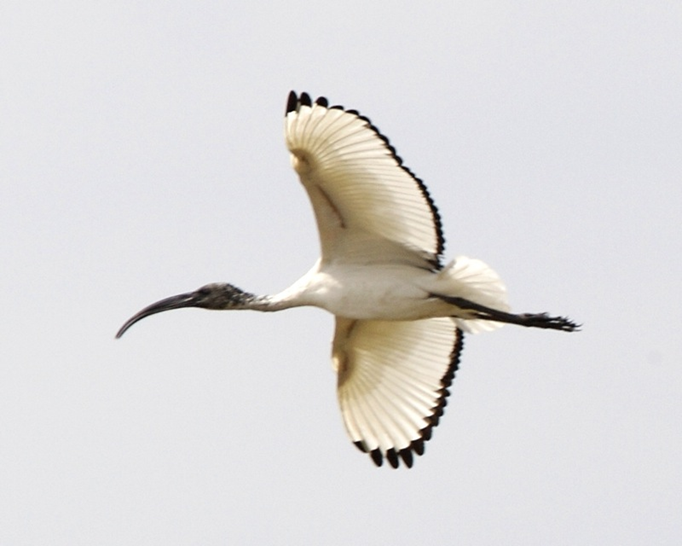 Это, как правило, водные птицы с длинными изогнутыми клювами.
Найдите, как звали бога с головой ибиса
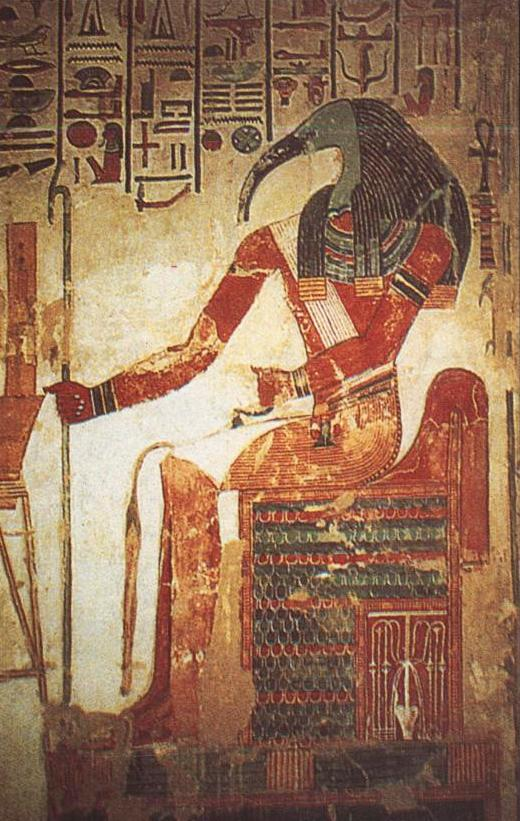 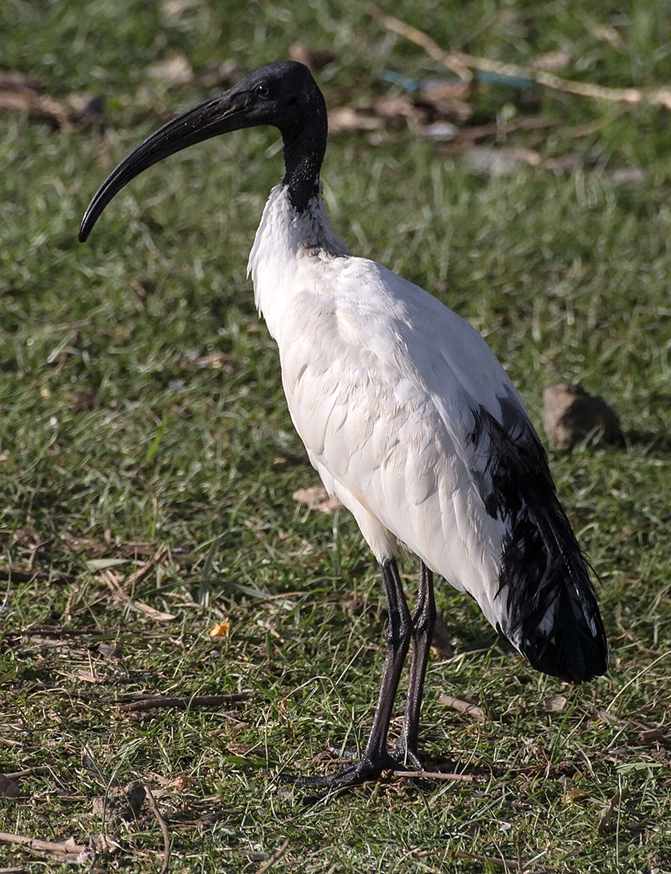 Шакал
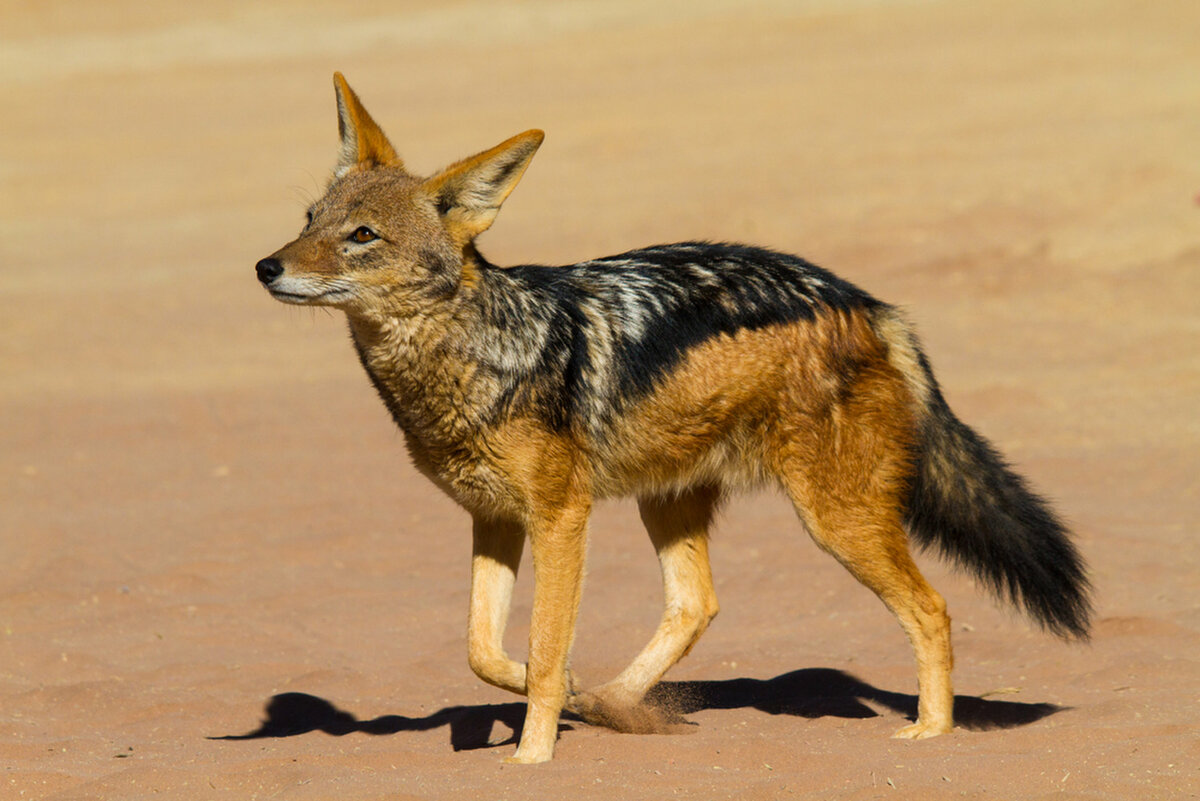 В Древнем Египте шакал был одним из особо почитаемых животных; бог Анубис изображался с головой шакала.
Шакал - олицетворение бога Анубиса -  из гробницы Тутанхамона (справа)
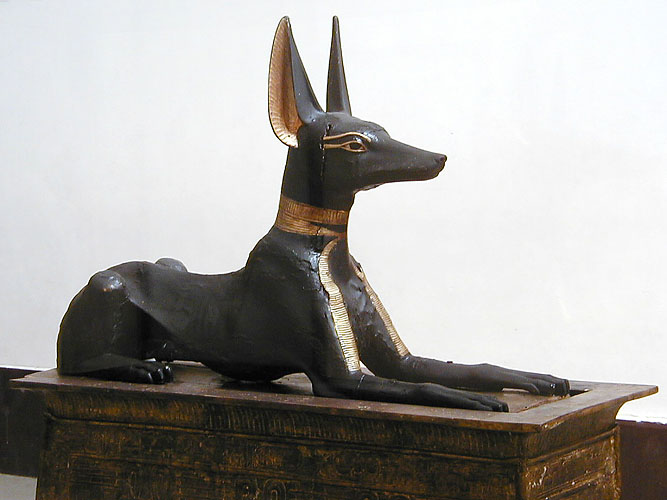 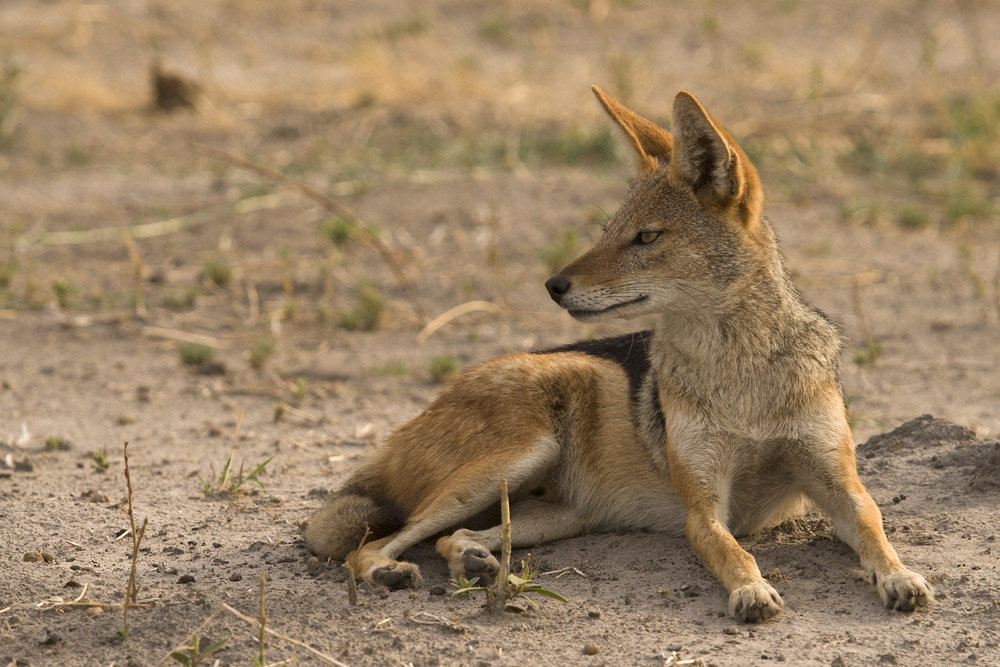 Павиан
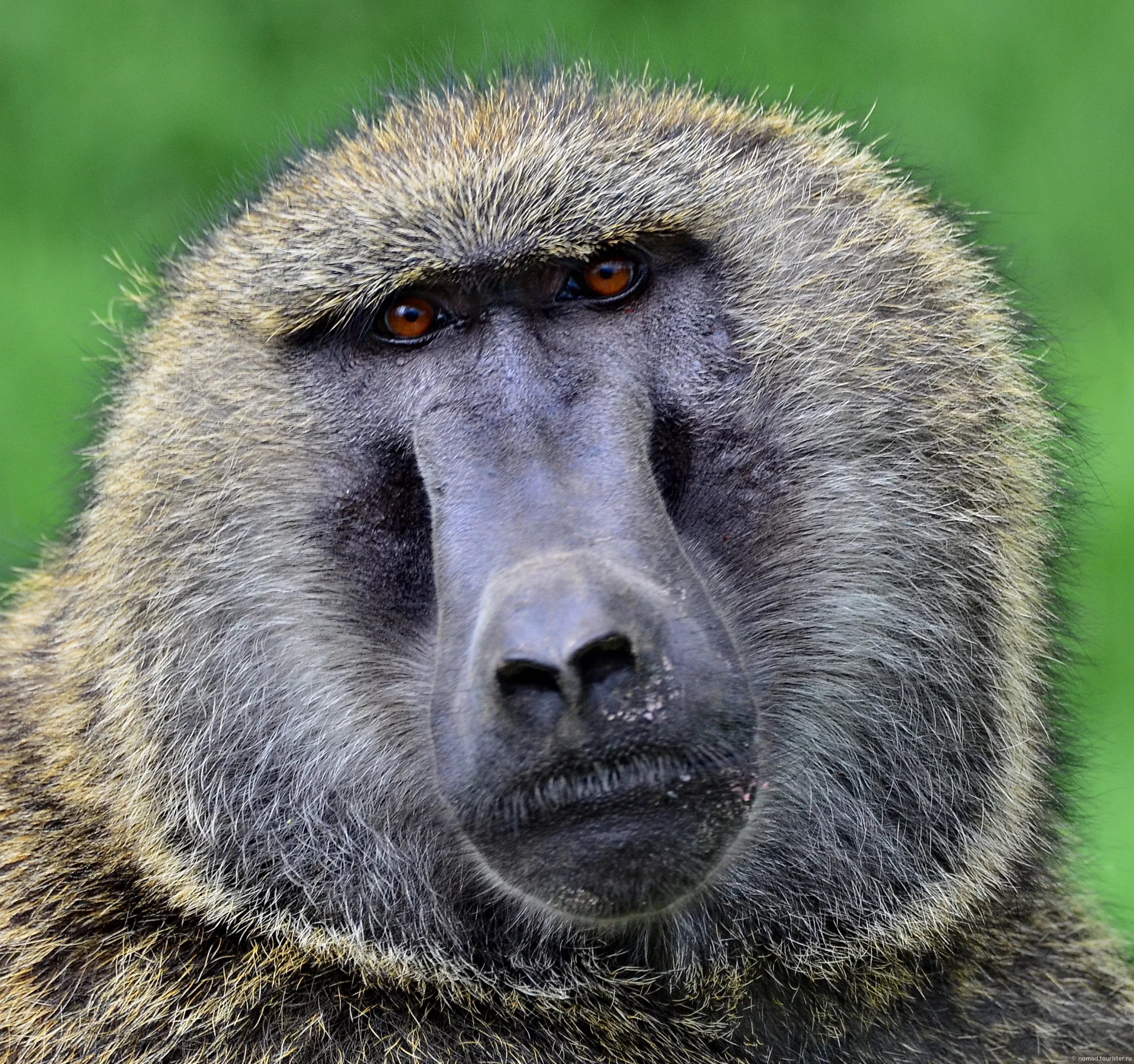 Род приматов из семейства мартышковых
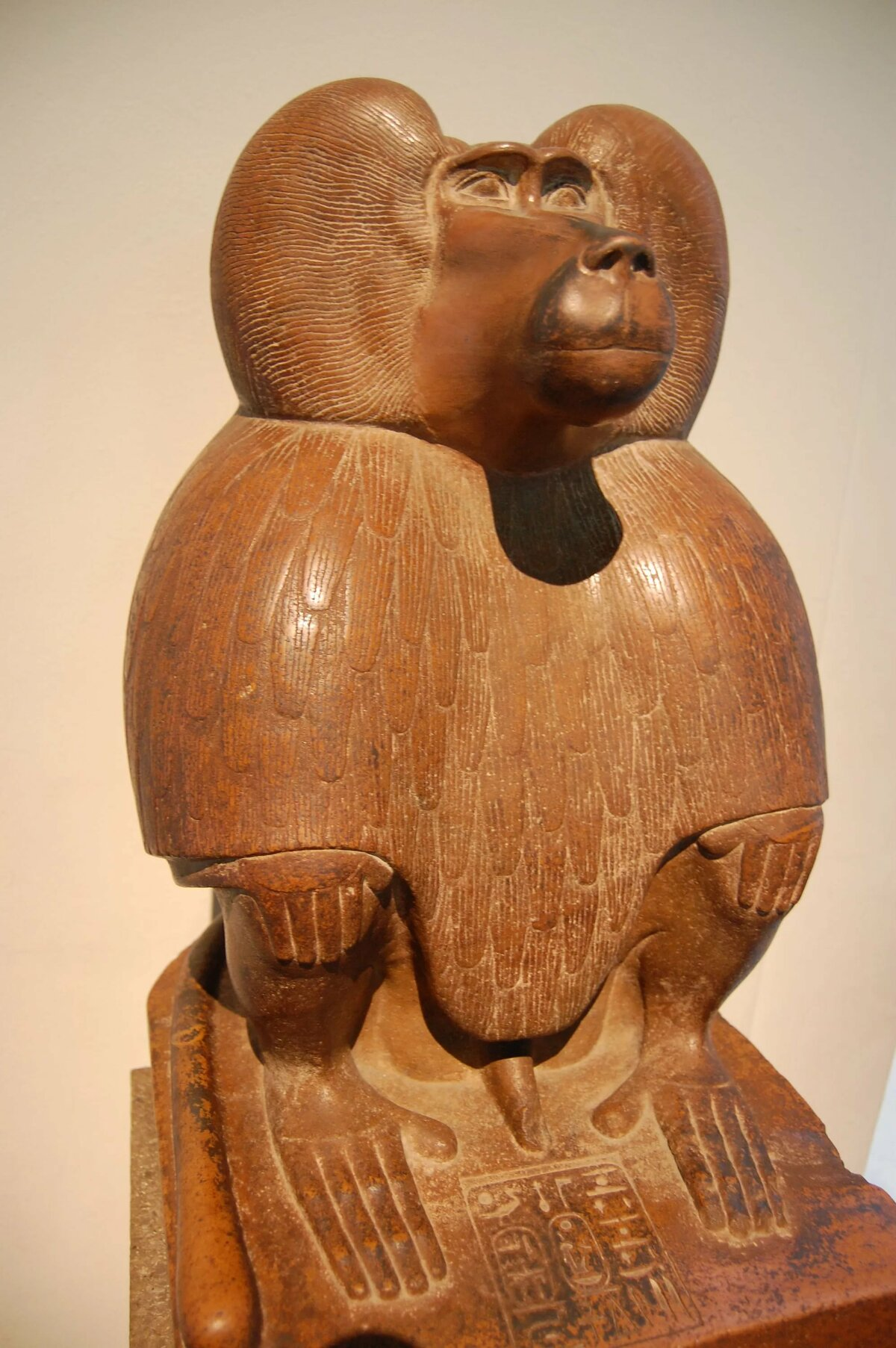 Бог Тот представлялся египтянам не только в виде ибиса, но и в виде павиана
Нильский крокодил
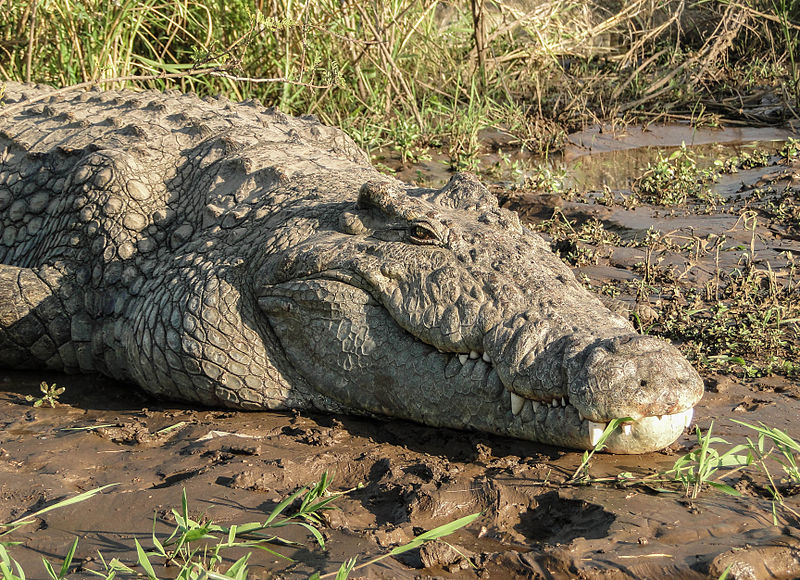 Самый большой из трёх видов крокодилов, обитающих в Африке (до 5,5 м в длину)
Себек – бог воды
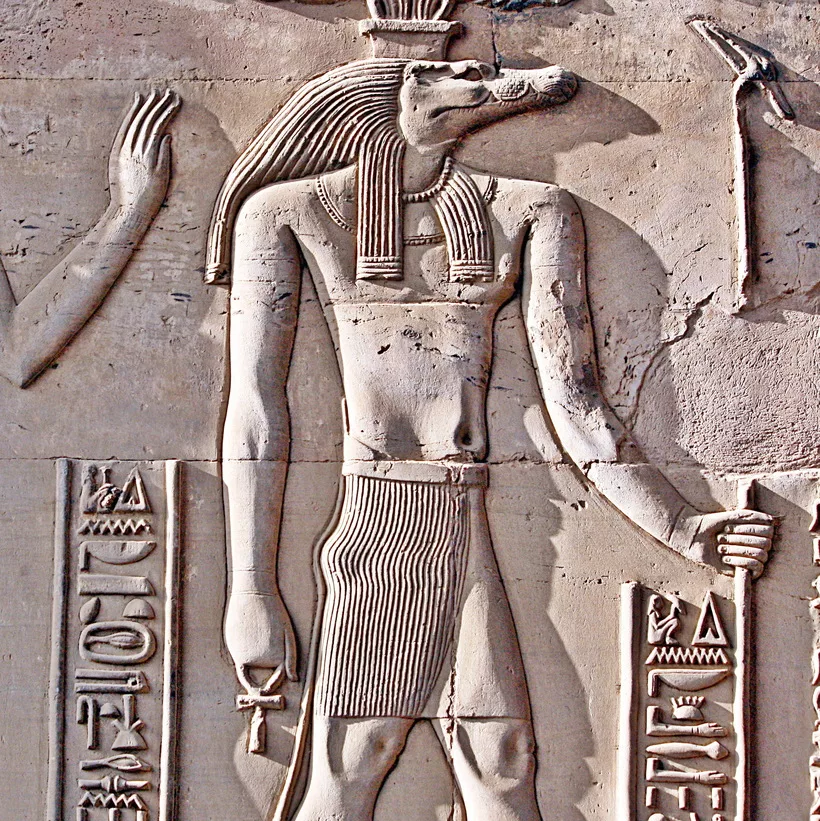 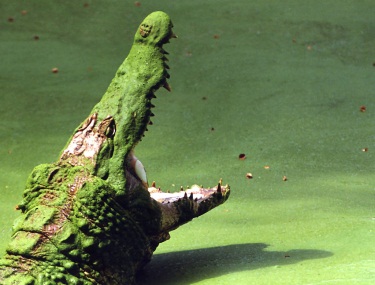 Определите, какие растения и животные встречаются в этих произведениях искусства
Повторение
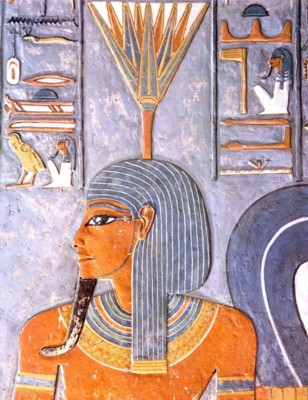 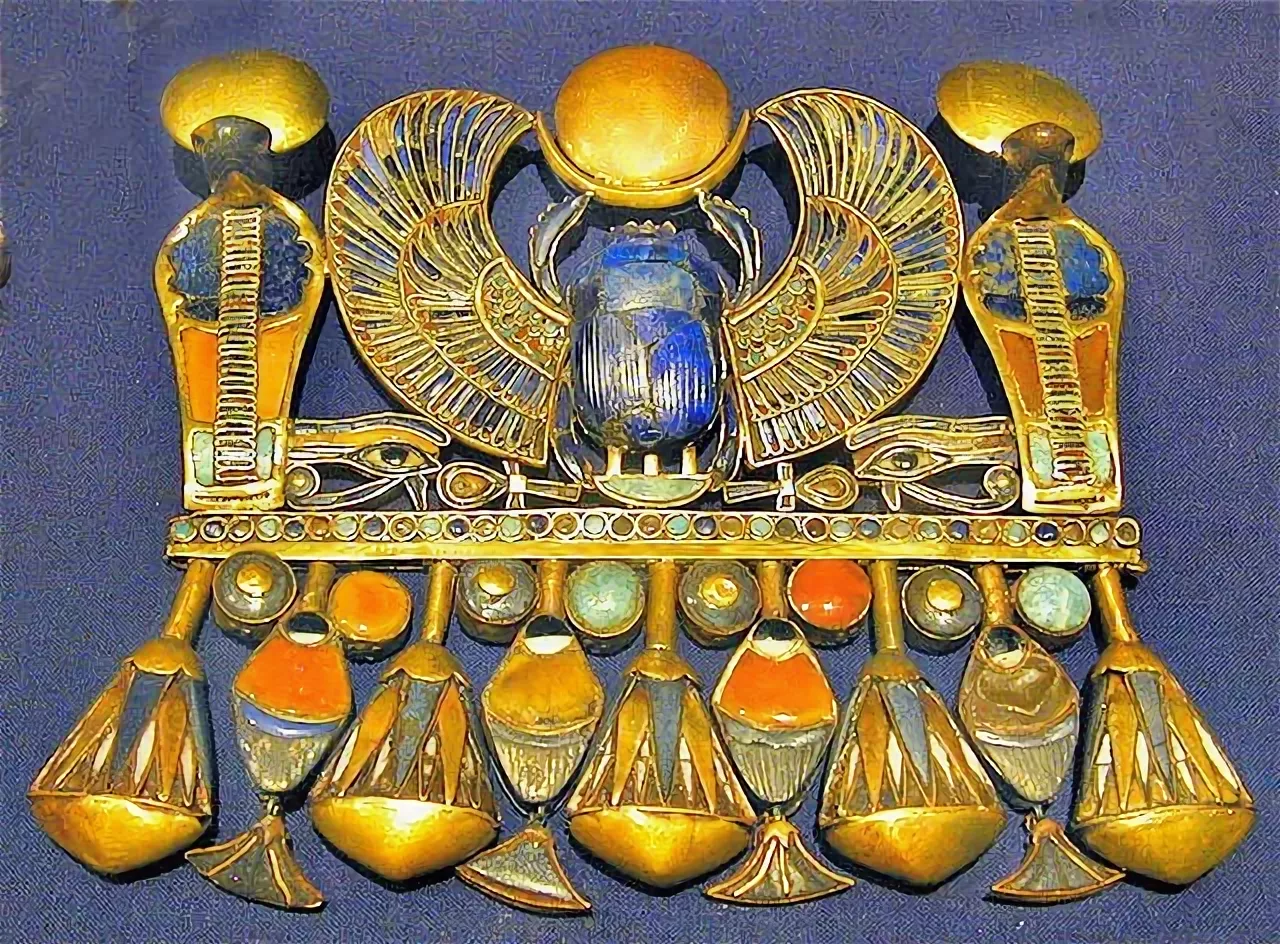 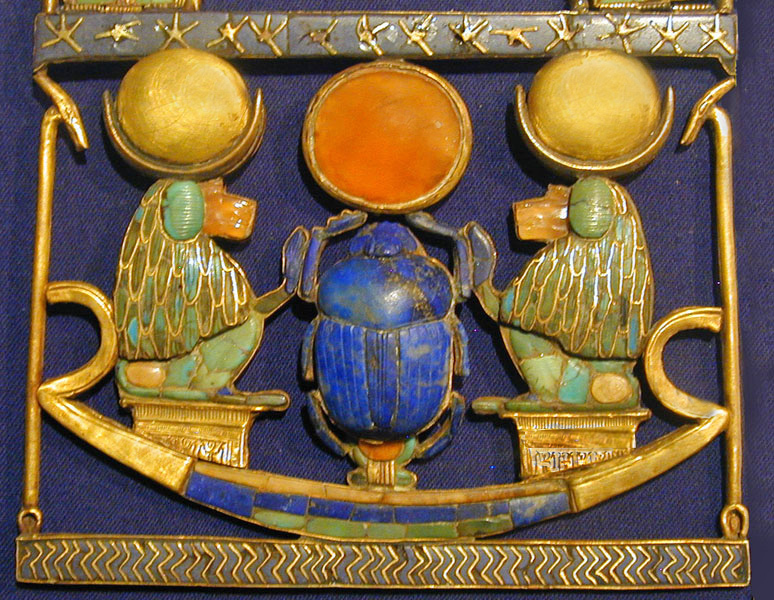 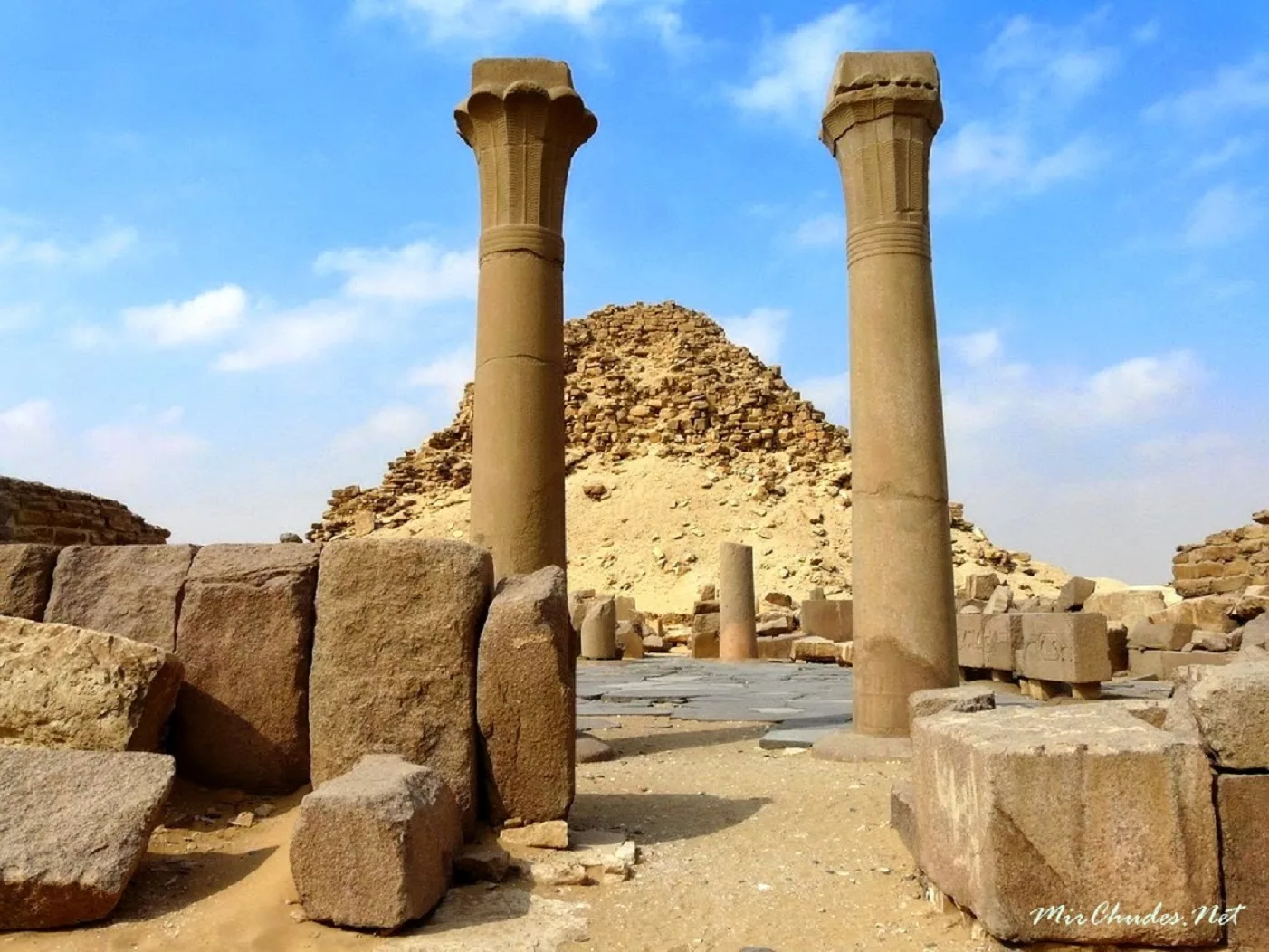 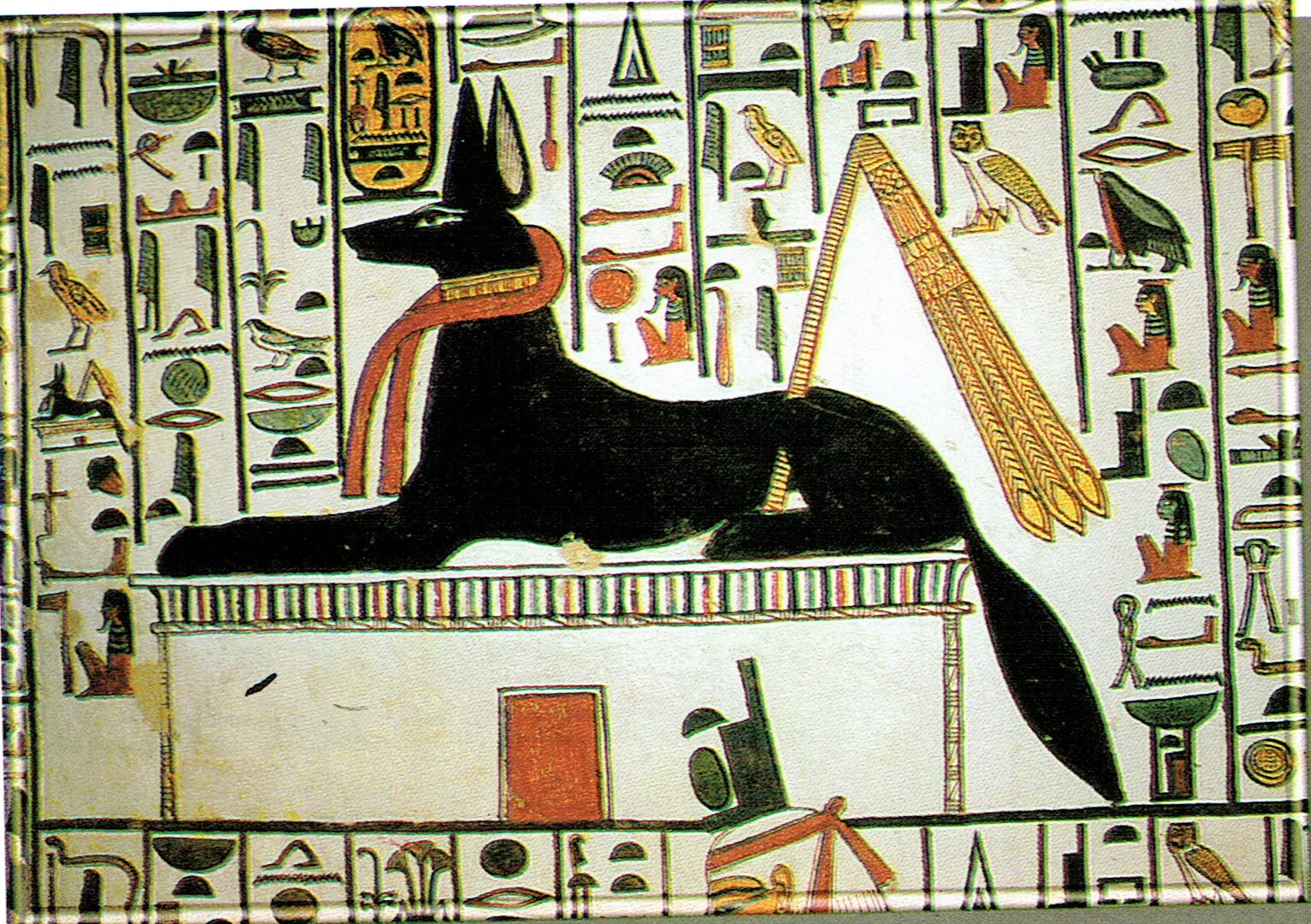 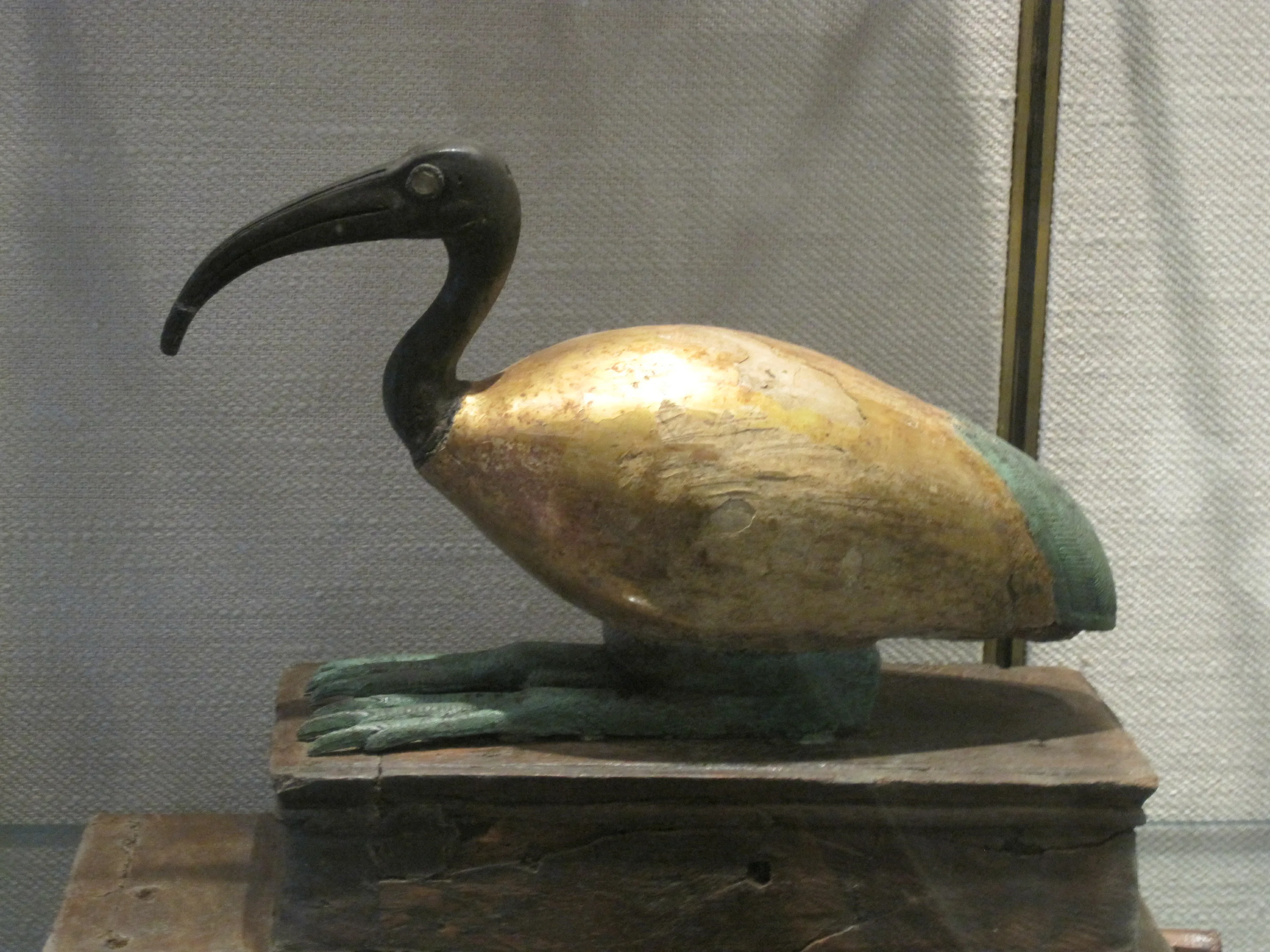 Спасибо за внимание!